GESTÃO DA INOVAÇÃO

CONCEITOS INICIAIS E 
OPORTUNIDADES PARA INOVAÇÃO
Profa. Dra. Geciane Portogeciane@usp.br
AGENDA
Parte I – Contextualização
Parte II – Administração da Inovação
Parte III Oportunidades à Inovação: 
	Visão Inicial
	Avaliação de Oportunidades à Inovação:
		 Motivações e Naturezas
	Riscos no Contexto Tecnológico
	Desenvolvimento de Oportunidades
	Identificação de Oportunidades em Setores Específicos
Parte III - Desafios
Parte IV – Planejamento da Função Tecnológica

Alguns Autores Indicados:
Schumpeter: Destruição Criativa
Drucker: Agregação de Valor
Christensen: Agregação de Valor
Hammel: Estratégia
INOVAÇÃO
Ciência
Tecnologia
Indústria
FASES DO PROCESSO DE INOVAÇÃO
Shumpeter
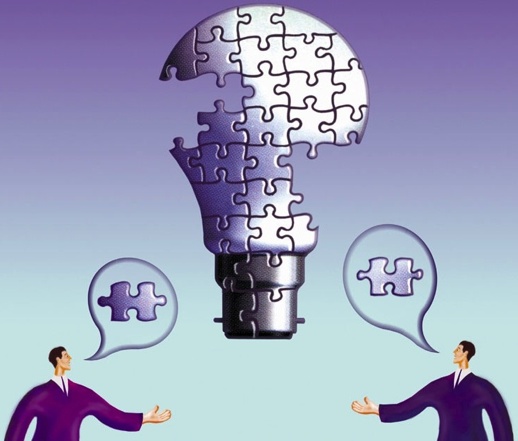 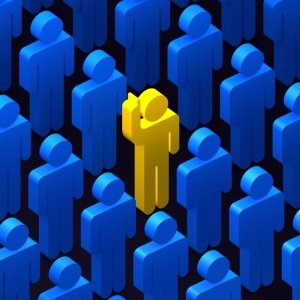 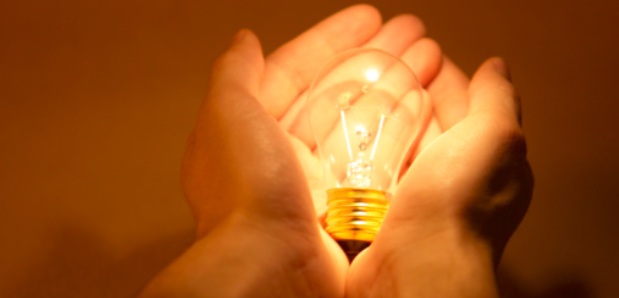 INVENÇÃO
Ser inédito nem sempre é suficiente…
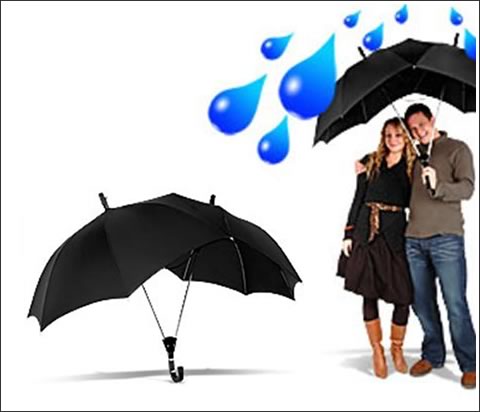 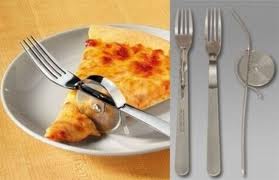 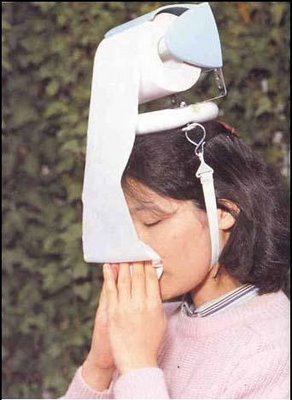 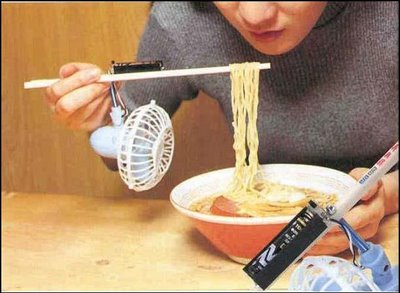 INOVAÇÃO
Inovação tem propósito percebido (aplicação)
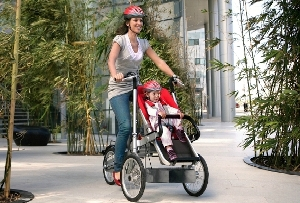 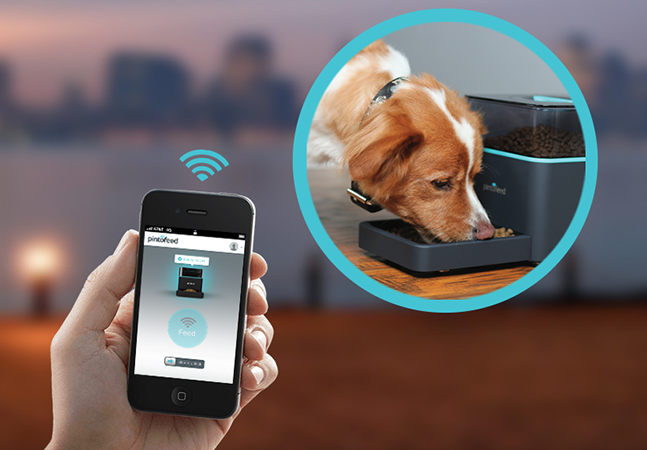 INOVAÇÃO
ENVOLVE INVESTIMENTO E A UTILIZAÇÃO DE NOVOS CONHECIMENTOS OU A COMBINAÇÃO NOVA DE CONHECIMENTOS EXISTENTES
VISA MELHORAR O DESEMPENHO DE UMA EMPRESA
TIPOS DE INOVAÇÃO
INOVAÇÃO DE PRODUTO
INOVAÇÃO DE PROCESSO
INOVAÇÃO DE MERCADO
INOVAÇÃO ORGANIZACIONAL
(MANUAL DE OSLO, 2005)
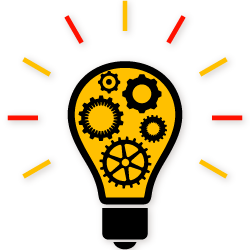 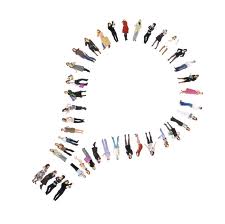 Inovação
Quatro tipos de inovações que caracterizam  um amplo conjunto de mudanças nas atividades das empresas:
inovações de produto
inovações de processo 
inovações organizacionais
inovações de marketing
Inovação Tecnológica
OCDE - Manual Oslo, 2005
Inovação Tecnológica
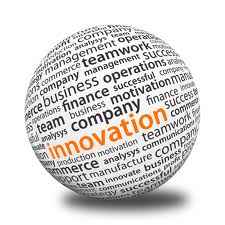 Inovações de produto envolvem mudanças significativas nas potencialidades de produtos e serviços. Incluem-se bens e serviços totalmente novos ou  aperfeiçoamentos importantes para produtos existentes. 
Inovações de processo representam mudanças significativas nos métodos de produção e de distribuição – inclui mudanças significativas em técnicas, equipamentos e/ou software
OCDE - Manual Oslo, 2005
Inovação Radical X Incremental
Inovação Incremental 
mudanças técnicas menores - melhorias de produtos / processos.
Não resultam necessariamente de atividades formais de P&D
continuamente introduzidas 

Inovação Radical
mudanças tecnológicas maiores
produtos / processos novos ou substancialmente diferentes
tecnologia de ponta
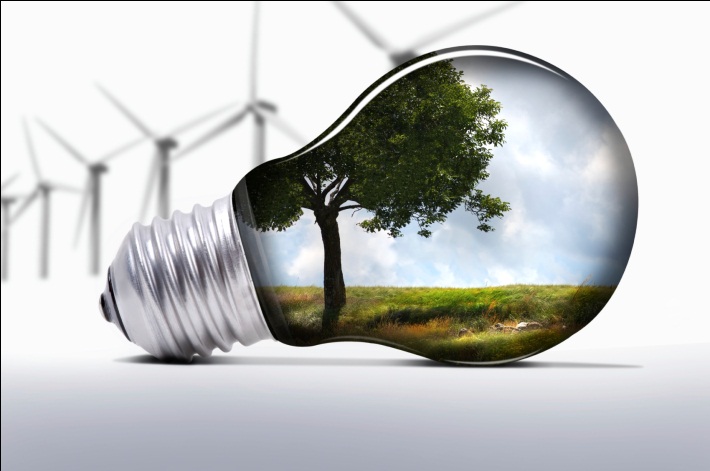 INOVAÇÃO TECNOLÓGICA: ASPECTOS GERAIS
TIPOS DE INOVAÇÃO
INOVAÇÃO DE MERCADO
É a execução de um novo método de marketing,  envolvimento mudanças 
significativas no projeto de produto,  na colocação do produto no mercado, 
nas estratégias promocionais e no estabelecimento do preço do produto.
INOVAÇÃO ORGANIZACIONAL 
É a execução de um método organizacional novo, englobando mudanças 
significativas nas práticas gerenciais internas e externas.
(MANUAL DE OSLO, 2005)
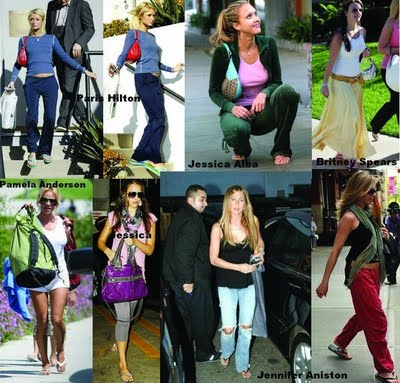 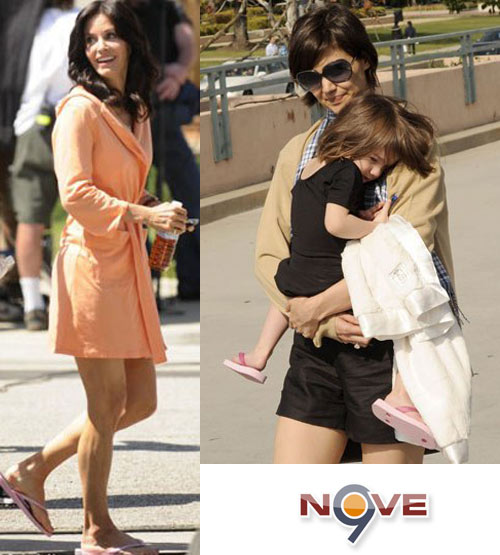 Inovação de Marketing
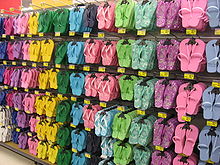 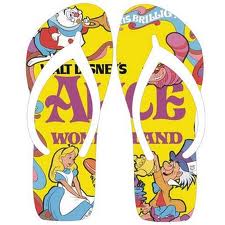 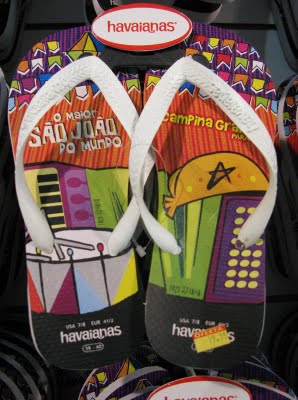 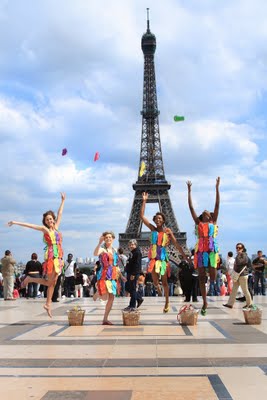 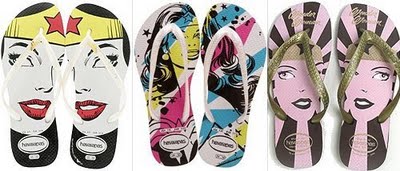 INOVAÇÃO NO MODELO DE NEGÓCIOS
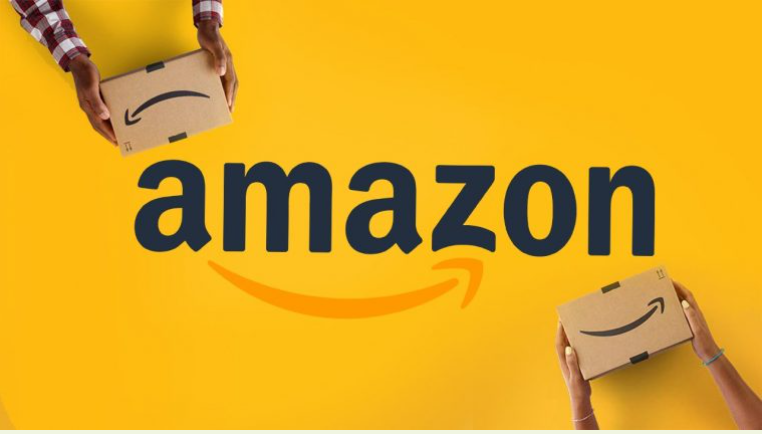 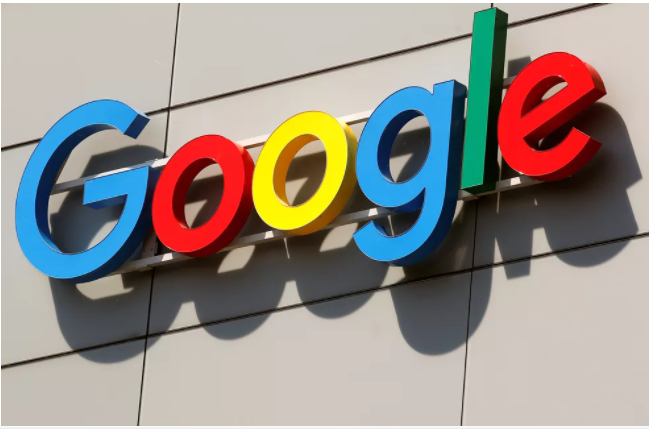 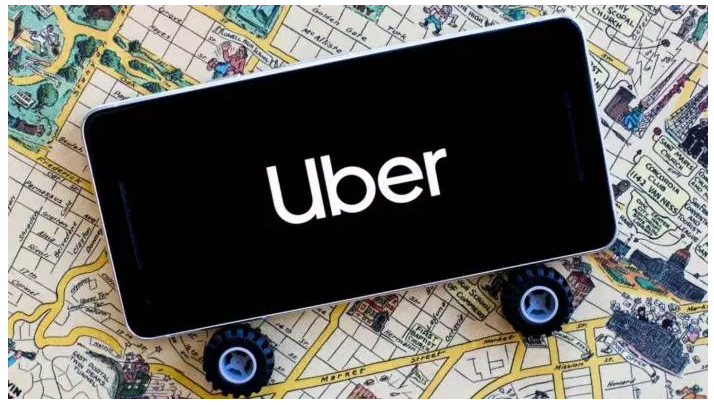 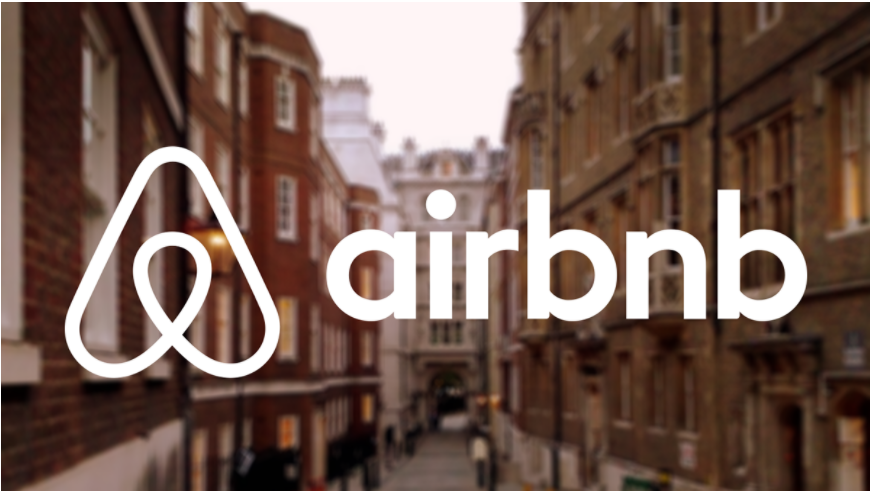 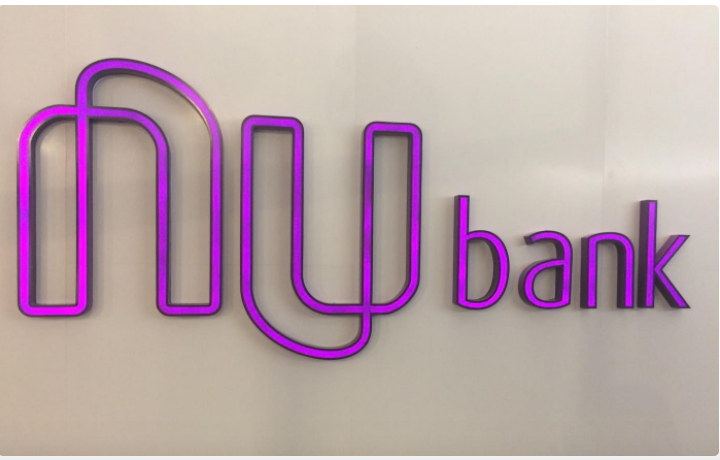 Evolução conceito de inovação
Manual de Oslo – 4ª. Edição OCDE (2018)
DIFUSÃO
Difusão é quando uma inovação perpassa o mercado
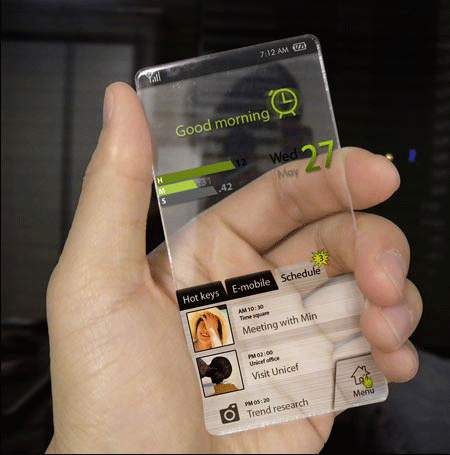 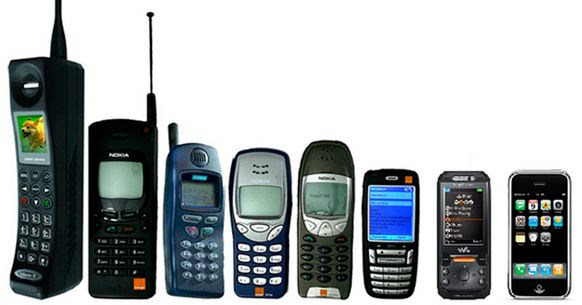 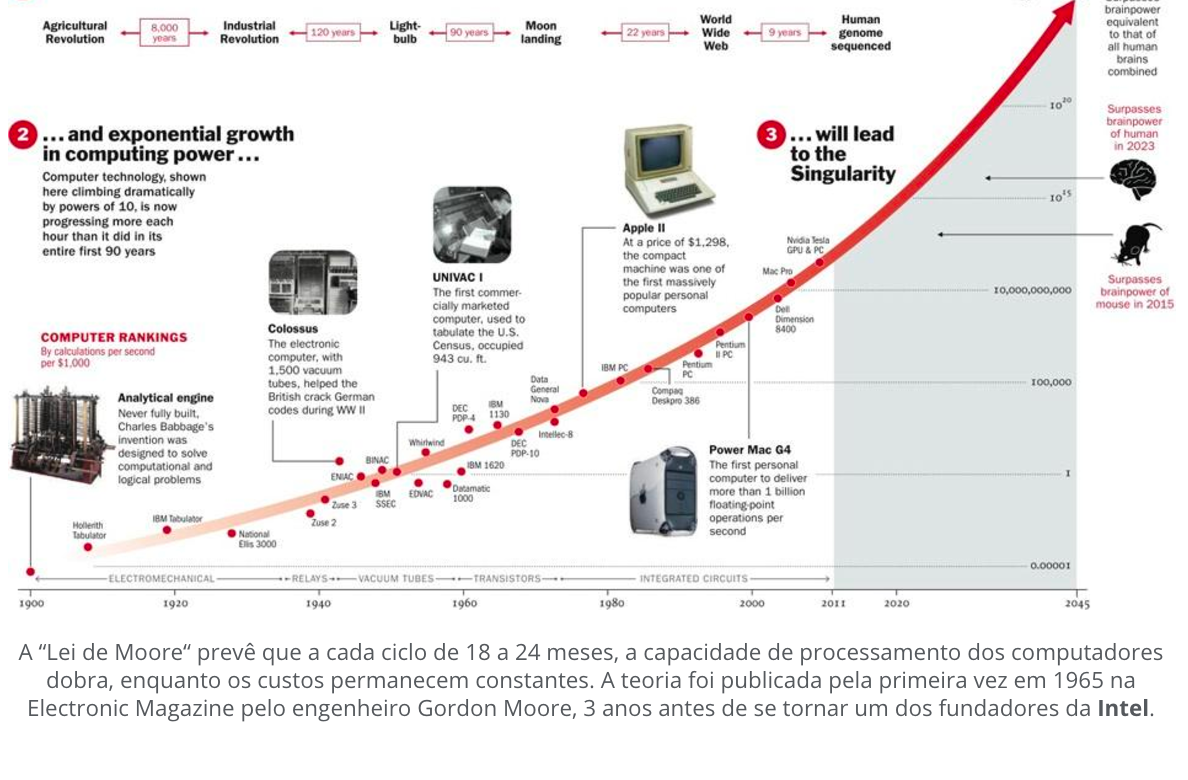 O processo de Inovação é um somatório de esforços e de decisões...
Não é apenas obra de inovação tecnológica:
parcerias com fornecedores exclusivos (desenvolvimento cadeia), 
 centenas de patentes para proteger o produto da concorrência 
 200 patentes próprias
 esforço para entender os desejos do consumidor 
Apple é uma notória caixa-preta (ex. proibida divulgação de sua equipe de designers para evitar assédio da concorrência)
Risco de substituição de produtos bem sucedidos. O iPod foi produto responsável pela transformação da Apple...
Ex.  iPhone da Apple
... FERRAMENTA ESSENCIAL PARA AUMENTAR A PRODUTIVIDADE E COMPETITIVIDADE DAS ORGANIZAÇÕES
... IMPULSIONA O DESENVOLVIMENTO ECONÔMICO DE REGIÕES E PAÍSES
...PROMOVE A INTENSIFICAÇÃO DO USO DA INFORMAÇÃO E DO CONHECIMENTO

…É UMA ALAVANCA, QUE BEM UTILIZADA, MULTIPLICA O RESULTADO DO ESFORÇO EMPRESARIAL NO MERCADO, BASEADO NA EXPLORAÇÃO DE UMA OPORTUNIDADE, RESULTANDO EM COMPETITIVIDADE.
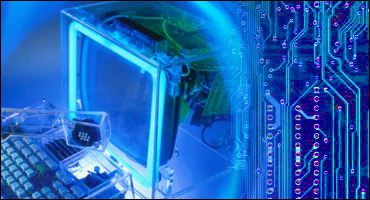 INOVAÇÃO ...
SISTEMA DE INOVAÇÃO
INFRAESTRUTURAL INSTITUCIONAL
AS EMPRESAS
INOVAÇÃO DE
PRODUTOS
INOVAÇÃO DE
PROCESSOS
INOVAÇÃO DE
MERCADO
INOVAÇÃO
ORGANIZACIONAL
POLÍTICAS 
DE 
INOVAÇÃO
OUTRAS 
FIRMAS
EDUCAÇÃO E 
SISTEMA 
DE PESQUISA
DEMANDA
SISTEMA NACIONAL DE INOVAÇÃO - SNI
(MANUAL DE OSLO, 2005)
Qual é a perspectiva para os próximos 200?
Os principais problemas da humanidade nos próximos 50 anos estarão relacionados a:

Energia
Alimento
Pobreza
Doença
Democracia
Água
Meio ambiente
Terrorismo e guerra
Educação 
População
Fonte: University of Western  Australia
Qual é a perspectiva para os próximos 200?
Os principais problemas da humanidade nos próximos 50 anos estarão relacionados a:

Energia
Alimento
Pobreza
Doença
Democracia
Água
Meio ambiente
Terrorismo e guerra
Educação 
População
Cerca de 86% da matriz energética mundial é abas- tecida por fontes não renováveis (IEA, 2020).
Qual é a perspectiva para os próximos 200?
Os principais problemas da humanidade nos próximos 50 anos estarão relacionados a:

Energia
Alimento
Pobreza
Doença
Democracia
Água
Meio ambiente
Terrorismo e guerra
Educação 
População
26,4% da população mundial passou fome em 2018 (ONU, 2018).
Qual é a perspectiva para os próximos 200?
Os principais problemas da humanidade nos próximos 50 anos estarão relacionados a:

Energia
Alimento
Pobreza
Doença
Democracia
Água
Meio ambiente
Terrorismo e guerra
Educação 
População
Nos últimos 38 anos a Aids já matou mais de 32 milhões de pessoas (UNAIDS, 2019). 
A diarreia é a 2ª. causa de morte infantil no mundo - crianças entre 1 mês e 5 anos de vida! (Atlas on Children’s Health and the Environment“ - WHO 2017).
Impactos significativos e ainda não dimensionados da pandemia de coronavírus (Covid-19):
População global estimada em 7,6 bilhões de habitantes a COVID-19 já atingiu mais de 136 milhões, com 77,5 milhões recuperados e um total de 2,94 milhões de mortes, em 192 países! 
Até agora, o montante total de gastos  globalmente para enfrentar a pandemia é da ordem de US$ 7,2 trilhões (OMS, 2021).
Qual é a perspectiva para os próximos 200?
Os principais problemas da humanidade nos próximos 50 anos estarão relacionados a:

Energia
Alimento
Pobreza
Doença
Democracia
Água
Meio ambiente
Terrorismo e guerra
Educação 
População
2,1 bilhões de pessoas em todo o mundo ainda não têm acesso à água potável e
 apenas 41% dos habitantes do planeta tem acesso a saneamento (ONU, 2017)
Qual é a perspectiva para os próximos 200?
Os principais problemas da humanidade nos próximos 50 anos estarão relacionados a:

Energia
Alimento
Pobreza
Doença
Democracia
Água
Meio ambiente
Terrorismo e guerra
Educação 
População
Desde 1860  até 2018 os seres humanos lançaram 37 bilhões de toneladas de CO2 na atmosfera (Global Carbon Project,2018).
A Organização Mundial de Meteorologia (OMM) alertou sobre temperaturas recordes entre 1979 e 2017, período em que a região da Antártida aqueceu quase 3°C e a quantidade de gelo perdida anualmente aumentou pelo menos seis vezes.
DE QUE CONTEXTO DA INOVAÇÃO ESTAMOS FALANDO...
VOLUME CRESCENTE DE PRODUÇÃO CIENTÍFICA E ESCASSEZ DE INOVAÇÕES
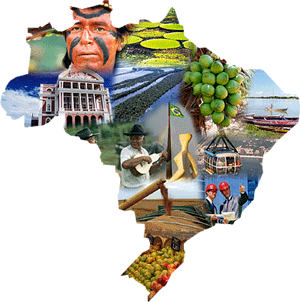 CULTURA DE PROPRIEDADE INTELECTUAL EM EXPANSÃO
POUCO INCENTIVO A FIXAÇÃO DE DOUTORES EM EMPRESAS
BAIXO ENVOLVIMENTO DAS UNIVERSIDADES E EMPRESAS COM A CULTURA PATENTÁRIA
VOLUME DE PROJETOS COOPERATIVOS EMPRESA UNIVERSIDA AINDA POUCO EXPRESSIVO
CENÁRIO BRASILEIRO
CONHECIMENTO CIENTÍFICO
INOVAÇÃO 
TECNOLÓGICA
...INÚMEROS DESAFIOS DEVEM SER SUPERADOS...
INOVAR É PRECISO
AS EMPRESAS BRASILEIRAS PRECISAM INOVAR PARA SE MANTEREM COMPETITIVAS NA ECONOMIA MUNDIAL;

AS UNIVERSIDADES BRASILEIRAS SÃO RESPONSÁVEIS POR 3% DO CONHECIMENTO GERADO NO MUNDO.
...NO ENTANTO...
VALE DA MORTE DA INOVAÇÃO
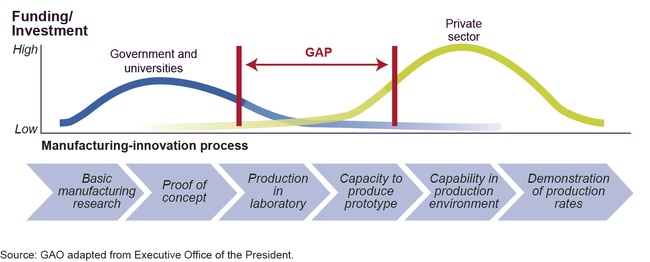 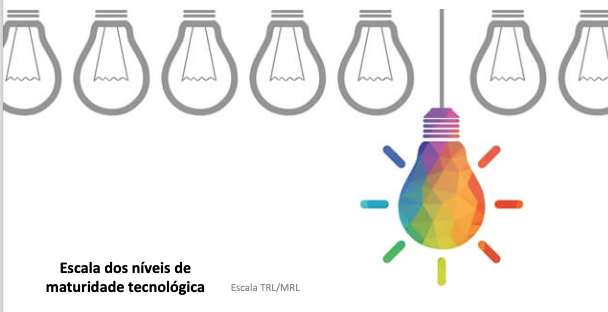 Escala dos níveis de maturidade tecnológica
ESCALA TRL/MRL - Technology Readiness Levels/Manufacturing Readiness Levels 
(Mankins et al., 1995)





Permite no âmbito do processo de inovação de empresas tecnológicas o acompanhamento pormenorizado do ativo tecnológico no decorrer dos processos de pesquisa, desenvolvimento e validação, ao mesmo tempo em que possibilita a comparação direta entre diferentes tipos de tecnologia.
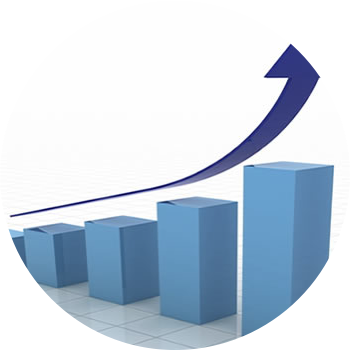 Escala TRL/MRL
TRLs (Technology Readiness Levels) referem-se aos níveis de maturidade de um produto e MRLs (Manufacturing Readiness Levels) são usados para designar os níveis de maturidade de um processo.
 Facilita o entendimento sobre a fase de desenvolvimento em que se encontra um determinado ativo e a partir daí identificar os recursos necessários para o codesenvolvimento ou a criação de tecnologias, no sentido de avançar na maturidade de uma determinada tecnologia com vistas à identificação de oportunidades de negócios e transferência.
Amplamente difundida e utilizada internacionalmente pelas mais diversas instituições de pesquisa e desenvolvimento tecnológico.
Escal de TRL / MRL
TRLs (Technology Readiness Levels) referem-se aos níveis de maturidade de um produto e MRLs (Manufacturing Readiness Levels) são usados para designar os níveis de maturidade de um processo. 
Facilita o entendimento sobre a fase de desenvolvimento em que se encontra um determinado ativo e a partir daí identificar os recursos necessários para o codesenvolvimento ou a criação de tecnologias, no sentido de avançar na maturidade de uma determinada tecnologia com vistas à identificação de oportunidades de negócios e transferência. 
Amplamente difundida e utilizada internacionalmente pelas mais diversas instituições de pesquisa e desenvolvimento tecnológico.
NÍVEIS DE MATURIDADE TECNOLÓGICA
Tanto os TRLs, como os MRLs são subdivididos em uma escala de 1 a 9 (ISO 16290 e MANKINS, 1995) :
Fonte: Adaptado de Capdeville et all. (2017).
TRLs (Technology Readiness Levels)
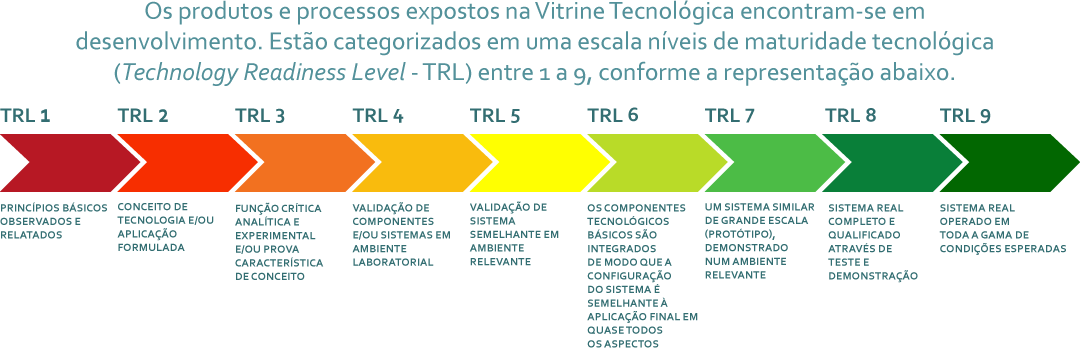 Descoberta                              Viabilidade            Praticidade                 Aplicabilidade
ESTRATÉGIAS GOVERNAMENTAIS PARA SUPERAR O DESAFIO
CONHECIMENTO CIENTÍFICO
INOVAÇÃO 
TECNOLÓGICA
LINHAS DE
FINANCIAMENTO 
DIRECIONADOS À 
INOVAÇÃO
POLÍTICAS PÚBLICAS
DE INCENTIVO À 
INOVAÇÃO
LINKS INTERESSANTES SOBRE O TEMA
Calculadora TRL IAE-ITA: 
 www.mec.ita.br/~cge/Acervo/CalculadoraTRLIAEITA.xlsm
  
Manual de Uso da Calculadora TRL IAE-ITA: 
http://www.mec.ita.br/~cge/RGE/ARTIGOS/v04n01a04.pdf 

Derivação Setor Aeroespacial: 
http://www.bdita.bibl.ita.br/tesesdigitais/lista_resumo.php?num_tese=72781 

Derivação no Setor de Energia: 
https://www.energy.gov/sites/prod/files/em/Volume_I/O_SRP.pdf 

Derivação no Setor de Fármacos: 
http://seer.cgee.org.br/index.php/parcerias_estrategicas/article/viewFile/867/793 

EMBRAPA – Manual Sobre o Uso da Escala TRL 
https://cloud.cnpgc.embrapa.br/nap/files/2018/08/EscalaTRL-MRL-17Abr2018.pdf